Техническое задание
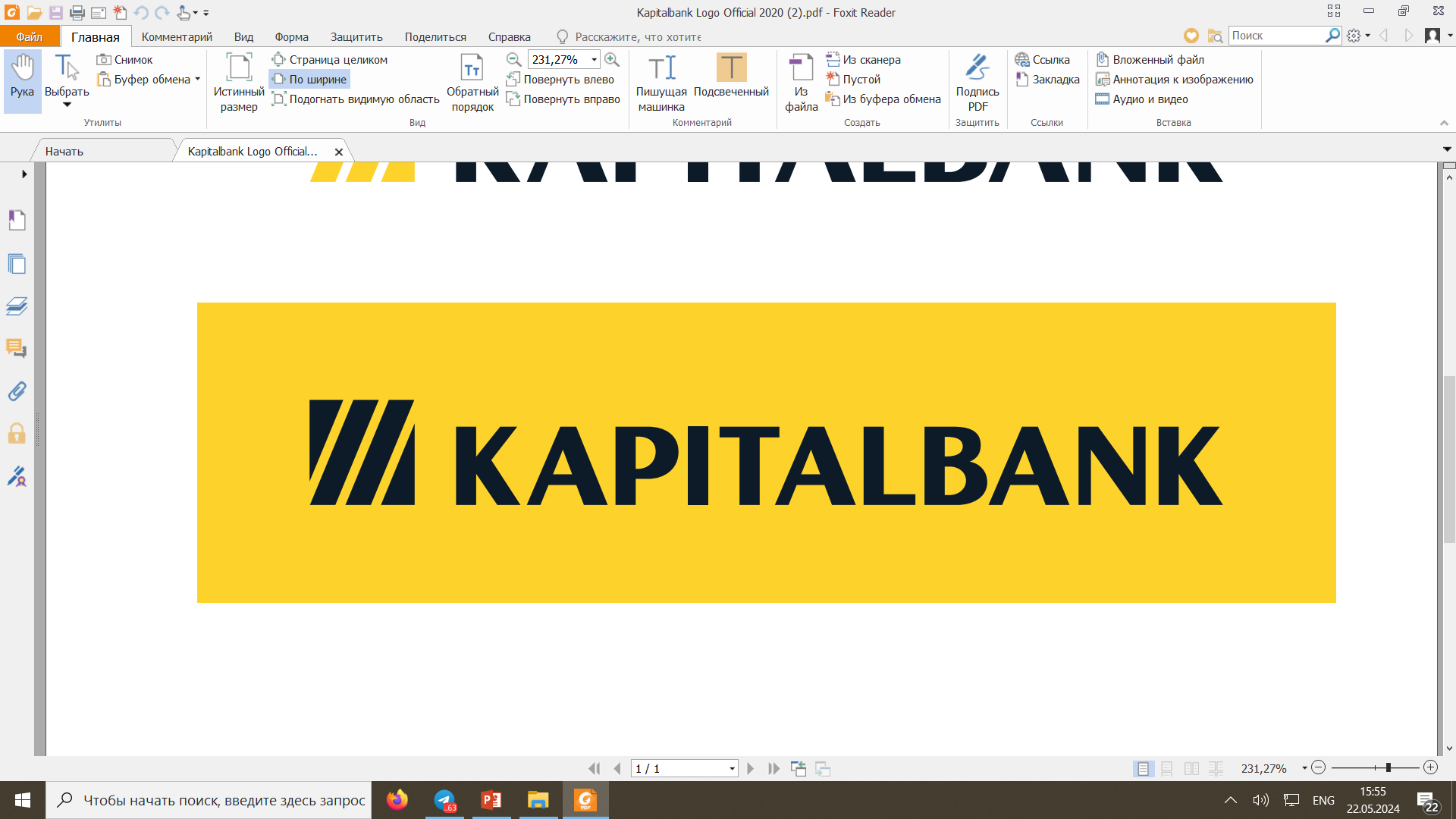 Тайный покупатель
KAPITALBANK B2B (SME)
2. Тайный покупатель
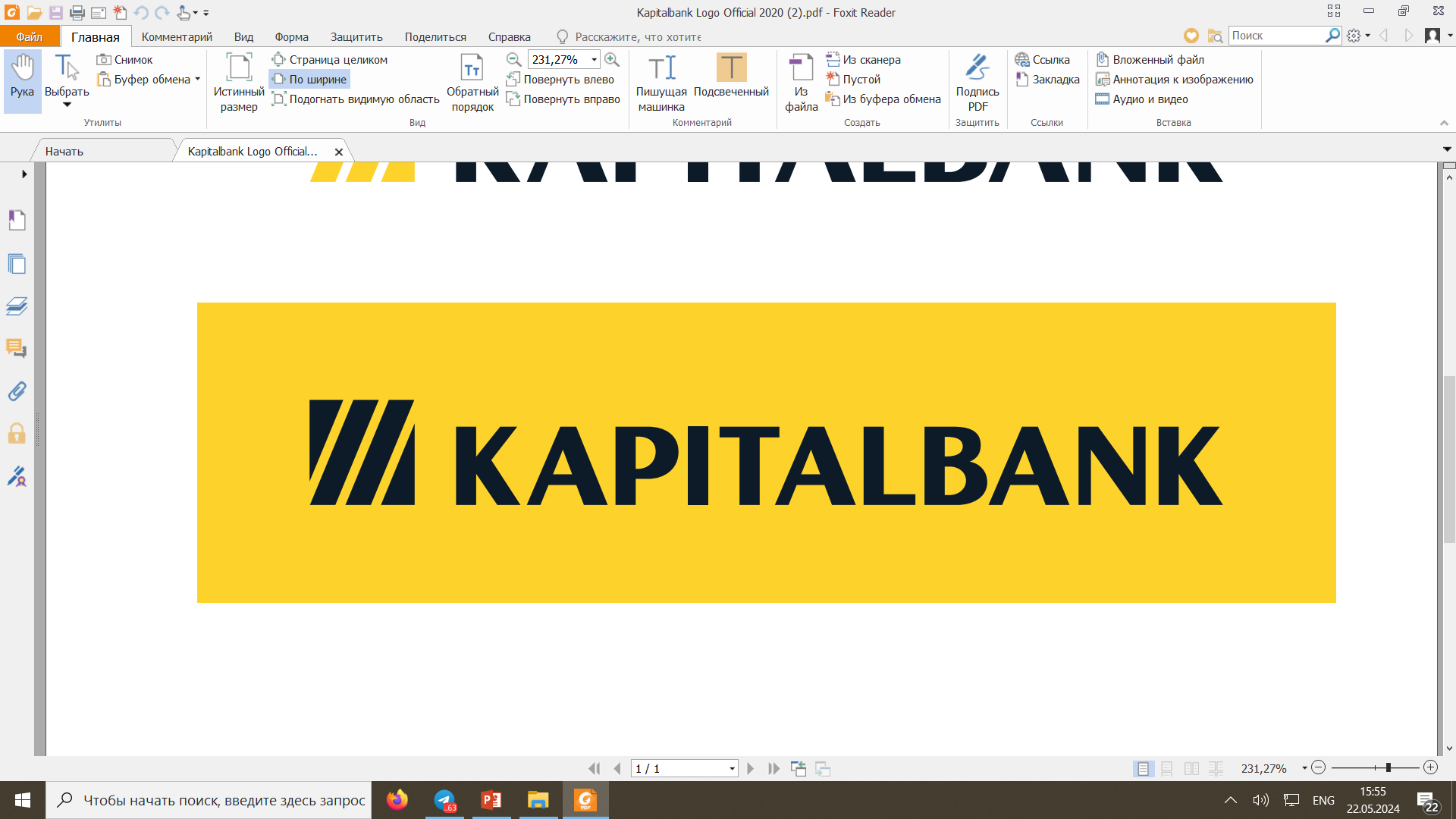 Цель:
Проведение ежеквартального/ дважды в год исследования "Тайный покупатель" для оценки качества обслуживания в филиалах KAPITALBANK в Ташкенте. Исследование проводится по двум направлениям:
1. B2B сегмент – услуги для юридических лиц KAPITALBANK B2B (SME)
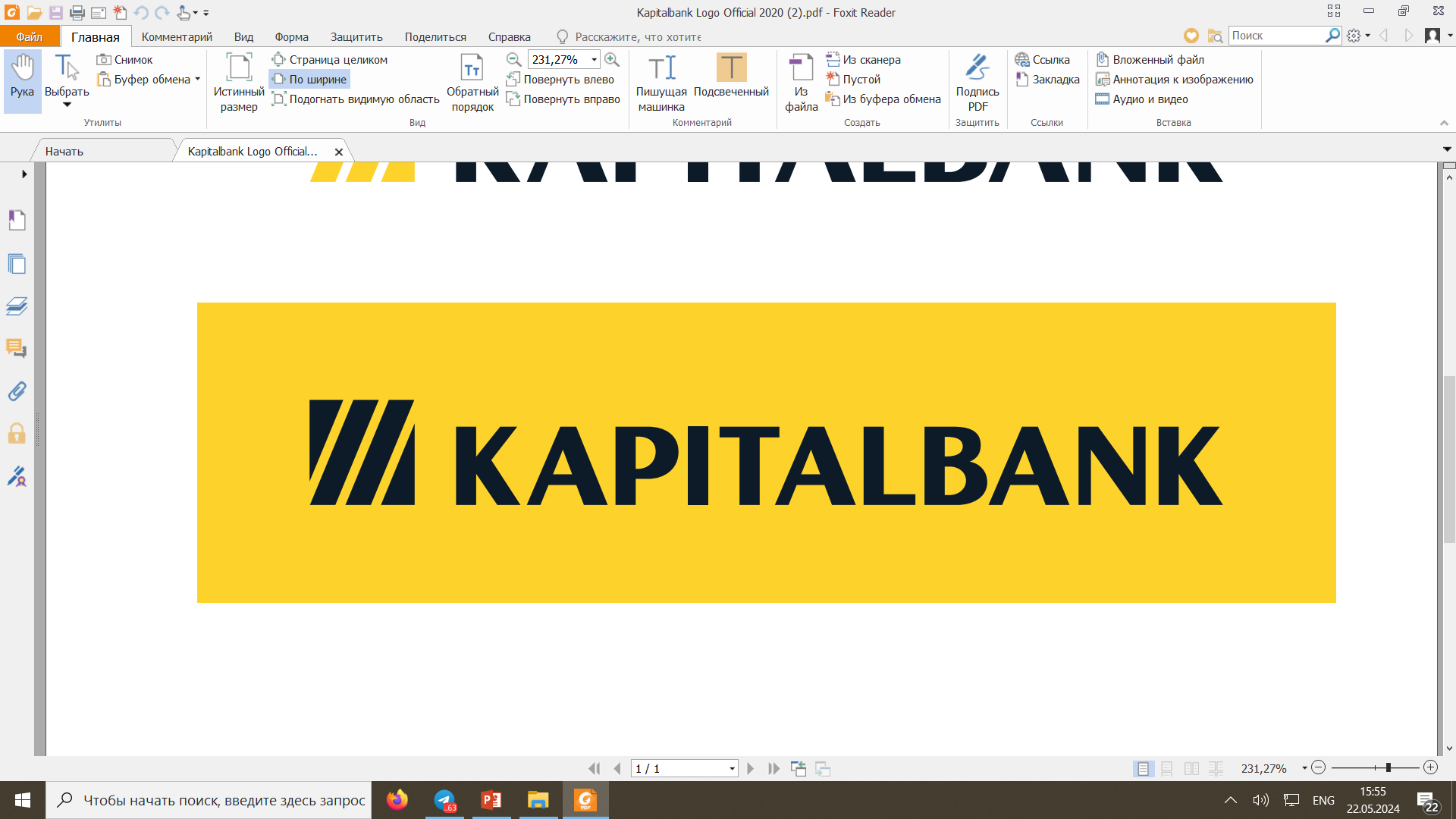 2. Тайный покупатель
Объем и частота исследования
Частота
1. B2B сегмент: 2 раза в год
Объекты
B2B сегмент: в 3 филиалах KAPITALBANK в Ташкенте
2. Тайный покупатель
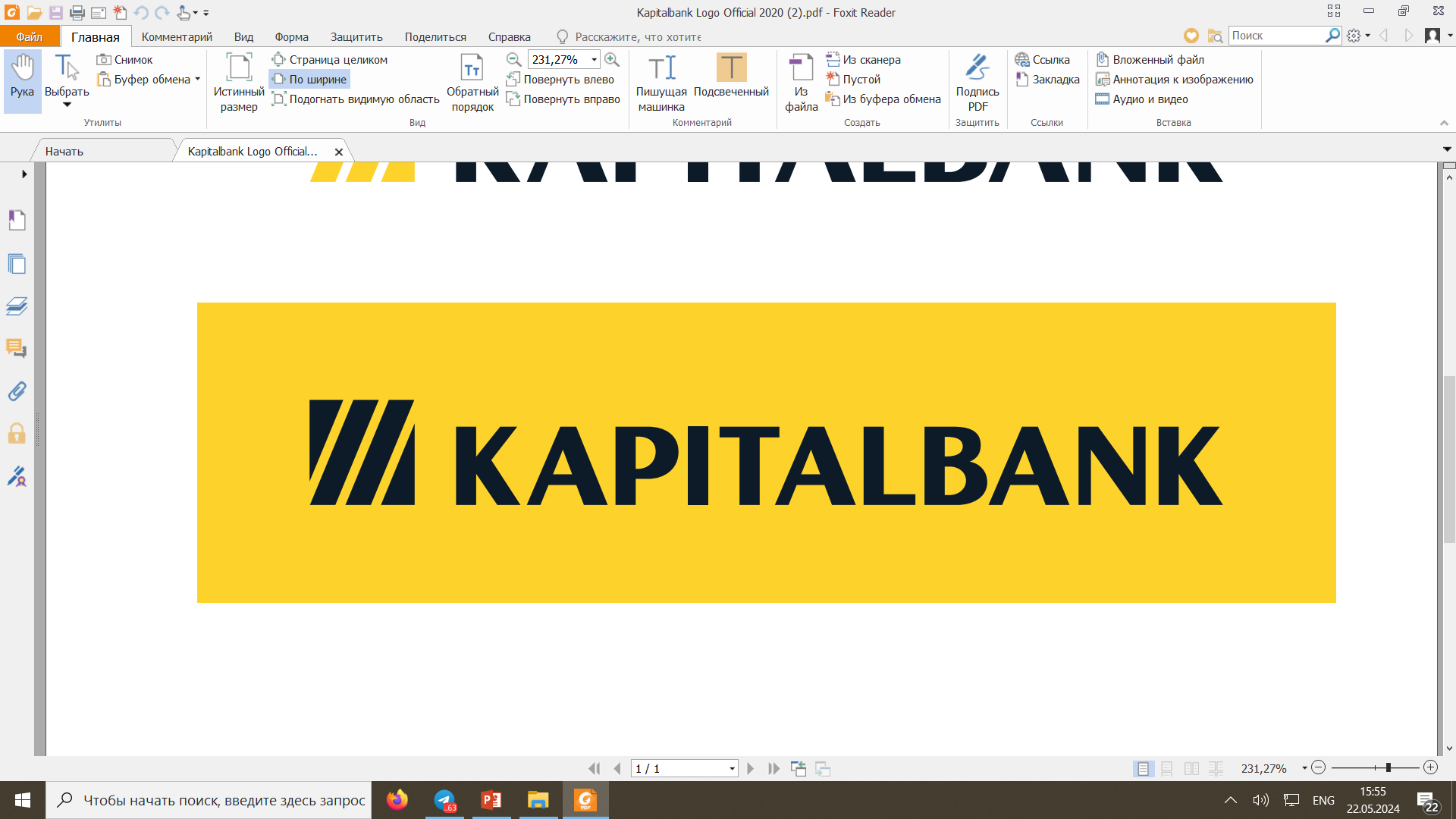 B2B сегмент
Аспекты для исследования:
1. Оценить качество обслуживания клиентов МСБ в Капиталбанке
2. Выявить возможные проблемы и узкие места в процессе открытия расчётного счёта
3. Определить уровень профессионализма и вежливости сотрудников банка
4. Оценить удобство и эффективность процесса обслуживания
2. Тайный покупатель
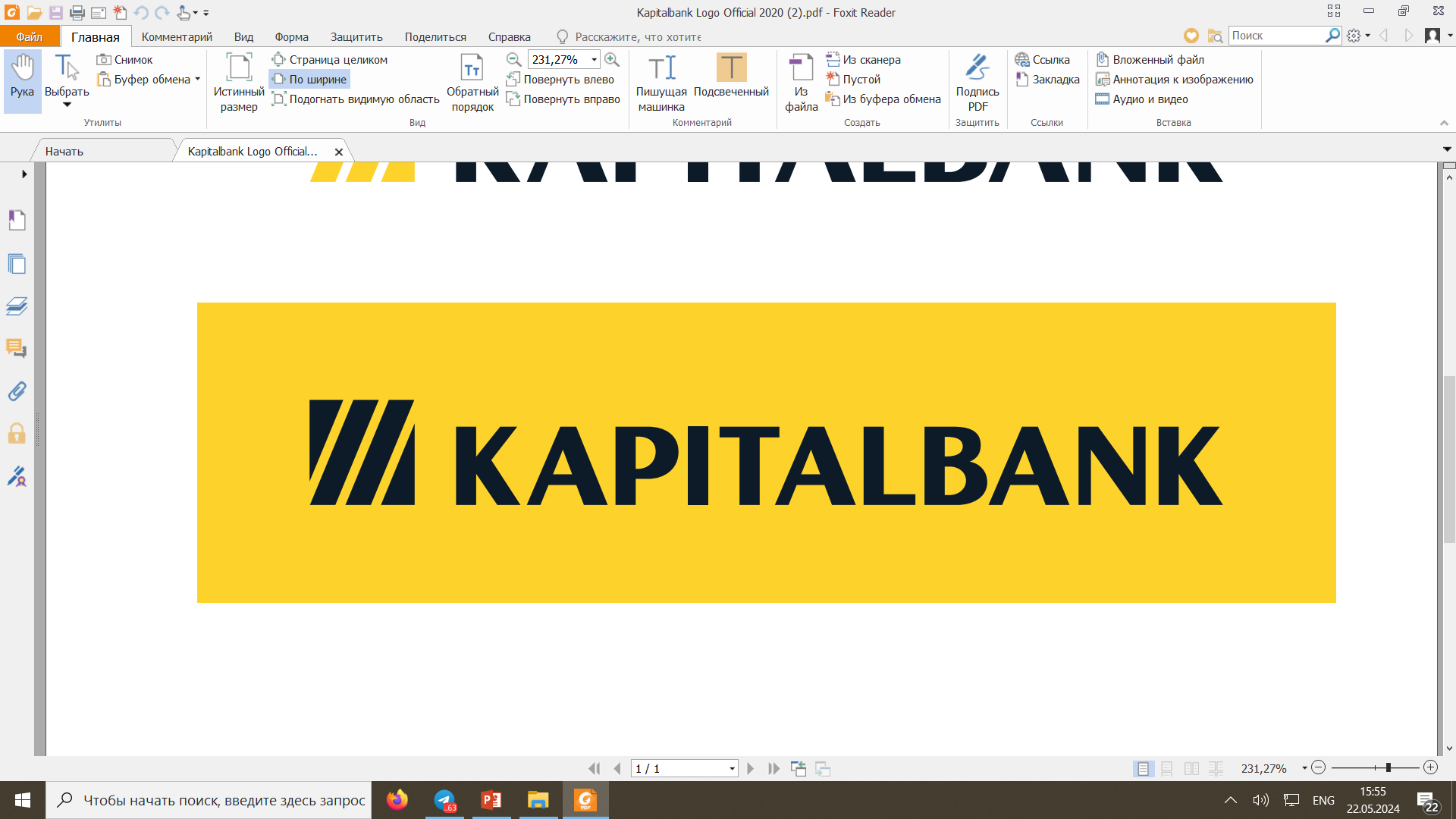 Ожидаемые результаты
Отчеты по каждому посещенному филиалу с подробным описанием проведенного визита.
Обобщенный отчет по каждому сегменту
с анализом выявленных проблем и рекомендациями по их устранению.
Рейтинги филиалов по качеству обслуживания.
Рекомендации по улучшению обслуживания.
Требования к подрядчику
Подтвержденный опыт работы с банками в области маркетинговых исследований (Бренд трекинг и др).
Наличие специалистов в штате с опытом работы в маркетинговых исследованиях от 10 лет. 
Подтверждённый опыт работы с крупными международными исследовательскими компаниями
Следование международным стандартам качества (ISO или другие)
Задачи агентства-участника тендера
Предложить дизайн исследования 
	i) Тайный покупатель
Предоставить дизайн полевых работ 
Предложить КП по Тайному покупателю брендов, с двумя опциями отчетов: 
	(i) подробный отчёт (ii) топлайн отчет. 
4.   Прикрепить пример анкеты и отчета 
5.   Предоставить сроки проекта.